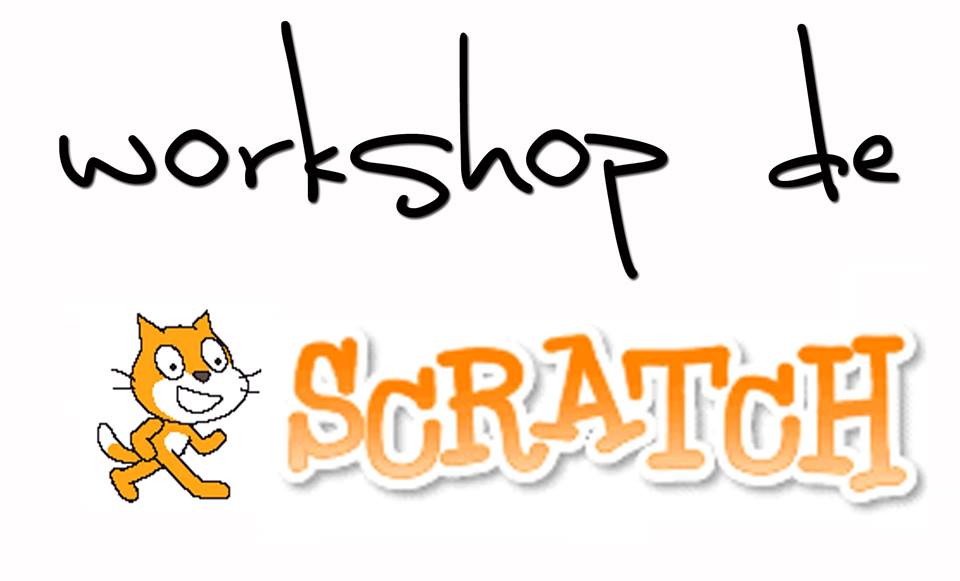 Programação em Scratch
Paulo Torcato
Objetivos
Realizar exercícios de raciocínio lógico;
Decomposição de problemas complexos em partes mais simples; 
Introduzir conceitos de lógica de programação.
Capacidades a desenvolver
Compreende o problema: identifica os dados, as condições e o objetivo do problema; identifica problemas com informação irrelevante, dados insuficientes ou sem solução;
Capacidades a desenvolver
Concebe estratégias diversificadas de resolução de problemas, considerando abordagens tais como:
desdobra um problema complexo em questões mais simples; 
explora casos particulares;
explora conexões para obter múltiplas perspetivas de um problema;
resolve um problema análogo mas mais simples; 
resolve o problema admitindo que se conhece uma solução.
Capacidades a desenvolver
Aplica estratégias de resolução de problemas e avalia a adequação dos resultados obtidos: põe em prática estratégias de resolução de problemas; utiliza apropriadamente as TIC na resolução de problemas (por exemplo, na análise de um problema em diferentes representações e na modelação de situações); verifica a adequação dos resultados obtidos aos objetivos e contexto do problema;
Capacidades a desenvolver
Interpreta informação: interpreta informação, ideias e conceitos representados de diversas formas, incluindo textos e ideias matemáticos;
Capacidades a desenvolver
Interpreta informação: interpreta informação, ideias e conceitos representados de diversas formas, incluindo textos e ideias matemáticos;
Capacidades a desenvolver
Discute ideias: apresenta e discute resultados, processos e ideias matemáticos, oralmente e por escrito; interpreta e critica as soluções de um problema (ou a sua inexistência) no seu contexto e discute o processo de resolução usado, apresentando argumentos fundamentados.
Capacidades transversais
Comunicação. 
Estratégias cognitivas. 
Relacionamento interpessoal e de grupo.
Metas curriculares TIC
O aluno cria documentos digitais originais para exprimir conhecimentos, ideias, emoções e sentimentos, utilizando ferramentas que permitam a criação e/ou edição de texto, imagem, som e vídeo (programas de desenho e de tratamento de imagem, ferramentas de áudio e de vídeo, sistemas-autor, etc.) ;
Metas curriculares TIC
O aluno adota comportamentos elementares de segurança na utilização das ferramentas digitais fornecidas, respeitando os direitos de autor;
O aluno reconhece, com a ajuda do professor (e colegas), a existência de perigos na utilização de ferramentas digitais (para o utilizador e para os equipamentos) e adota comportamentos de segurança;
Metas curriculares TIC
O aluno identifica, com o apoio do professor, (e colegas) a autoria da informação disponibilizada nas fontes eletrónicas consultadas;
O aluno assume comportamentos que respeitam as regras de conduta on line (“Netiqueta”) e as normas de utilização subjacentes a cada ferramenta digital.